WARKWORTH BRANCH PONY CLUB 2020 Calendar
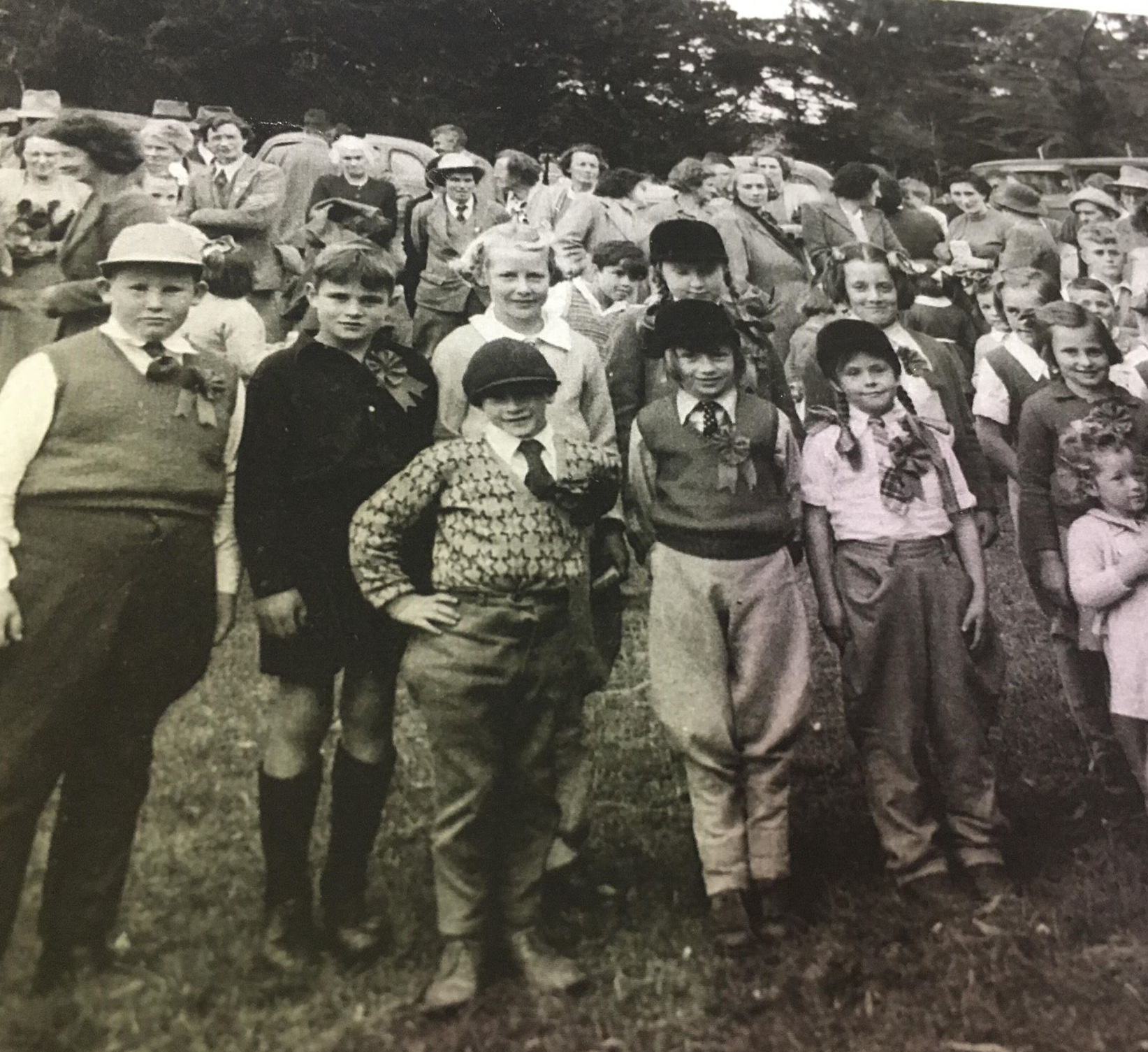 Sale -  now just $5 each! 
Support our pony club and enjoy 12 months of our recent history!
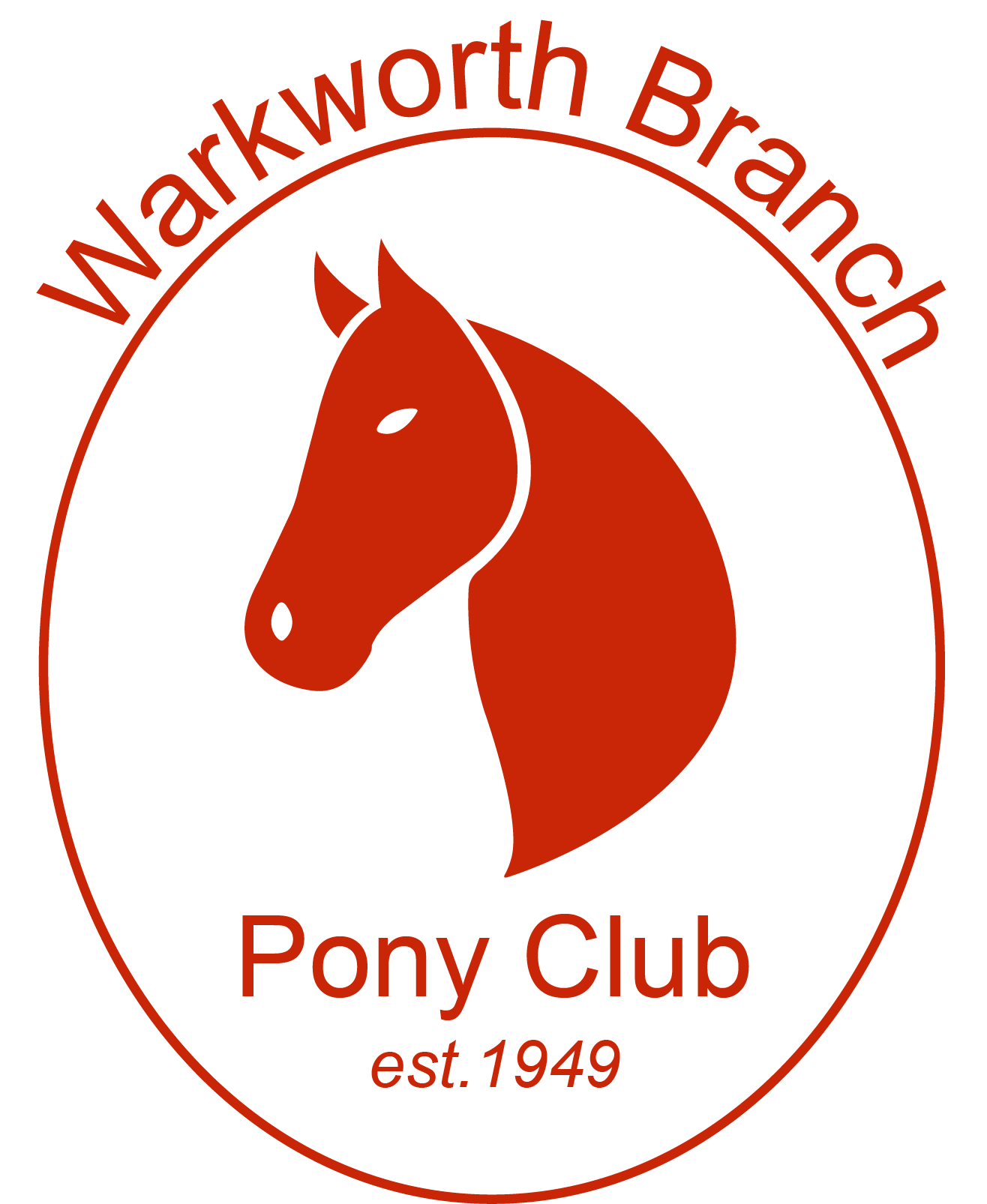